2021 och framåt
För dig som kommer att ta en IB-examen
Att söka till högskolan med en IB-examen
Vilka förkunskaper som krävs och hur dina betyg räknas
Det svenska utbildningssystemet
[Speaker Notes: Det finns totalt tio examina utöver alla yrkesexamina på grund-, avancerad- och forskarnivå. Så här hänger det ihop!
En examen är ett bevis på att du har läst ett ämne till en viss nivå eller att du har genomgått en specifik utbildning.

Utbildningsnivåer
Alla kurser och program på ett universitet eller en högskola delas in i tre nivåer, grundnivå, avancerad nivå och forskarnivå. Alla nivåer bygger på nivån under. Du ser vad som krävs i förkunskapskraven för varje kurs. Som nybörjare söker du till grundnivån.

Grundnivå
Du börjar läsa den kurs i ett ämne eller inom ett område som inte kräver tidigare studier på ett universitet eller en högskola. De allra flesta program som ges på grundnivå är tre år långa om du läser på heltid.
 
Avancerad nivå
För att få börja läsa ett program på avancerad nivå måste du ha en examen om minst tre år på grundnivå eller motsvarande utländsk examen eller motsvarande kvalifikationer.

För att läsa fristående kurser på avancerad nivå krävs att du har läst utbildning på grundnivå. Det finns alltså inget examenskrav.

Forskarnivå
För att läsa på forskarnivån krävs att du har en examen på avancerad nivå.

Examina
Varje nivå har sina egna examina.]
Kolla att du har rätt förkunskaper = är behörig
Den som börjar en högskoleutbildning 
behöver vissa förkunskaper för att kunna följa utbildningen      

Om du har de förkunskaper som krävs för den utbildning 
du vill söka, har du också behörighet till utbildningen
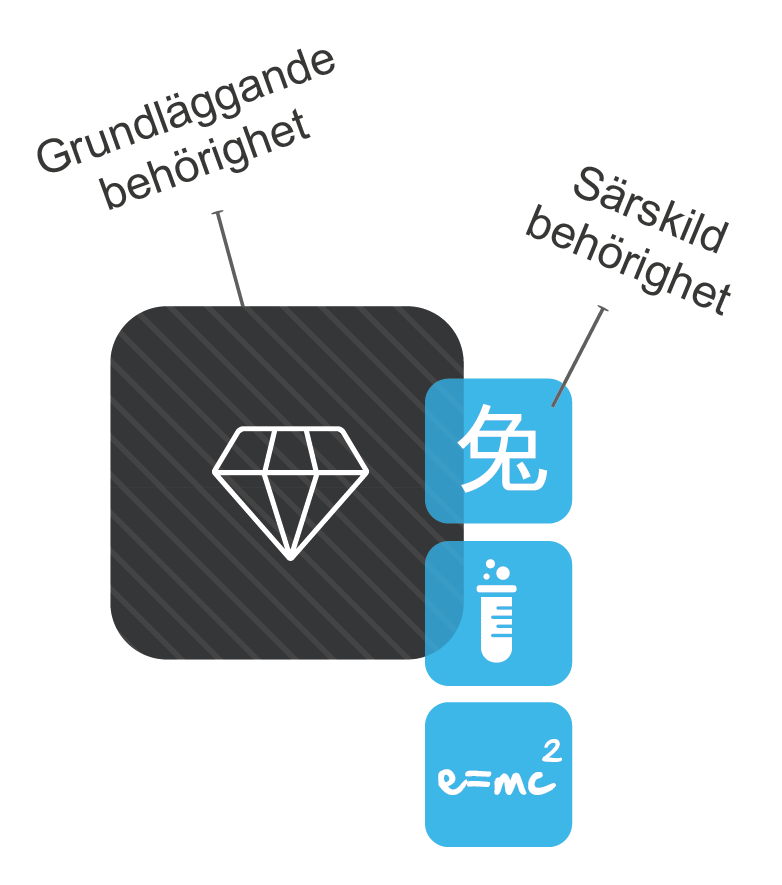 Kraven delas in i:
Grundläggande behörighet 
Krävs till alla kurser och program på högskolans grundnivå


Särskild behörighet 
Varierar mellan utbildningarna  Kan vara gymnasiekurser, arbetslivserfarenhet, tidigare högskolestudier
Grundläggande behörighet
Du som kommer att ta en IB-examen,  har grundläggande behörighet till högskole-utbildning i Sverige om du har tillräckliga kunskaper i svenska, engelska och matematik.
[Speaker Notes: Viktigt att du får ett DIPLOM! Du måste ha tillräckliga kunskaper i svenska, engelska och matematik (alla tre ämnena). 

 Även du som har svenska som modersmål måste skicka in betyg som visar att du har de kunskaper i svenska som krävs. 
Den som inte formellt uppfyller kraven för grundläggande behörighet har möjlighet att ansöka om prövning av reell kompetens vid respektive lärosäte.]
För att få grundläggande behörighet i svenska måste du ha:
Language and Literature A, HL/SL eller Literature A, HL/SL i svenska, danska eller norska med lägst betyg 4
Alternativt
• Svenska 3 eller Svenska som andra språk 3 med lägst betyget E, eller godkänt resultat i Test i svenska för universitetsstudier (Tisus).
Grundläggande behörighet – engelska
För att få grundläggande behörighet i engelska måste du ha lägst nivå: 
English B, SL eller Engelska 6

Högre nivåer i engelska ger förstås också grundläggande behörighet
[Speaker Notes: Betyg i enskilda ämnen (certificates) ger inte grundläggande behörighet, men kan eventuellt ge särskild behörighet. Betygskravet är lägst betyg 4. 

English B, HL ger också grundläggande behörighet 
English A, HL/SL ger också grundläggande behörighet]
Grundläggande behörighet – matematik
För att få grundläggande behörighet i matematik måste du ha lägst nivå:
• Mathematics: applications and interpretation SL
[Speaker Notes: Du måste ha lägst betyget 3 i matematik.]
Särskild behörighet
De särskilda behörighetskraven är kopplade till utbildningens innehåll eller inriktning 
För varje utbildningsområde  (juridik, arkitektur, vård) har man bestämt vilka särskilda förkunskaper som är nödvändiga för att en student ska kunna följa utbildningar som ges inom just det området
De särskilda förkunskapskraven = behörighetskurser
[Speaker Notes: Det är viktigt att man kollar upp vilka krav som gäller till en viss utbildning. Söker man både lärarutbildningar och tekniska utbildningar t ex, skiftar kraven för de olika utbildningsområdena. 

Områdesbehörigheterna har inga namn utan hålls isär med nummer. Ett utbildningsområde kan ha flera olika områdesbehörigheter. För varje utbilning som man söker fram på Antagning.se visas behörighetskraven under Läs mer om behörighet.]
Så här beskrivs kraven på Antagning.se
Juristprogrammet
Grundläggande behörighet 
 + lägst betyget E i Hi 1 b (alt 1a1 + 1a2), Sh 1b (alt 1a1 + 1a2)
 					
Sjuksköterskeprogrammet
Grundläggande behörighet 
+ lägst betyget E i Ma 2a/2b/2c,
Nk 2 eller motsvarande kunskaper,
Sh 1b (alt 1a1 + 1a2)
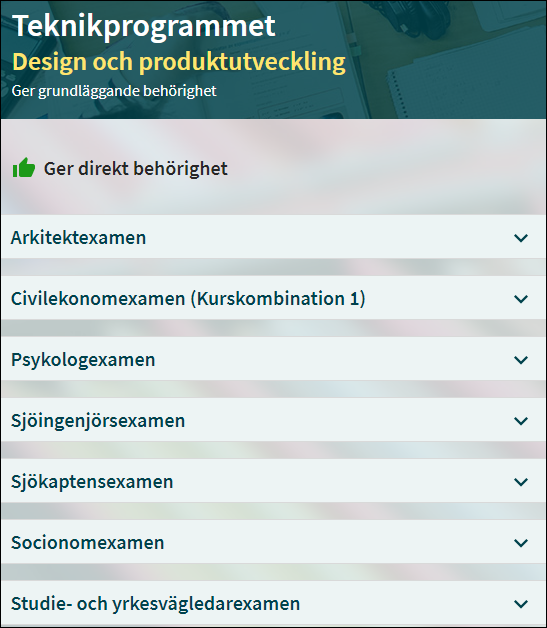 Tips: Skolverkets behörighetsvisare
Eftersom olika program på gymnasiet
ger olika förkunskaper kan det vara en 
bra idé att se vilka utbildningar ditt 
program ger dig behörighet till

Länk:
utbildningsguiden.skolverket.se/gymnasieskolan/behorighetsvisaren
[Speaker Notes: Dela länken med dina elever till Skolverket och utbildningsguiden
https://utbildningsguiden.skolverket.se/gymnasieskolan/behorighetsvisaren]
IB-ämnen och gymnasiekurser 2021 och framåt
Kurs 			IB:s motsvarighet 
Svenska 3                     	Swedish A SL eller 			            	Norwegian A SL eller 			            	Danish A SL
Engelska 6                     English B SL
Engelska 7                     English A HL, English A SL, 		             English B HL. Alternativt  			English B SL om engelska 			är undervisningsspråk
[Speaker Notes: Du måste ha lägst betyget 4 i ämnet för att uppfylla det särskilda behörighetskravet, med undantag för ämnena Mathematics, Physics, Chemistry och Biology på Higher Level (HL) där betygskravet är 3. Betygskravet 3 gäller även Mathematics SL.]
IB-ämnen och gymnasiekurser i matematik
Kurs 				IB:s motsvarighet 
Matematik 3c 			Mathematics: applications and 						interpretation SL
Matematik 4 			Mathematics: analysis and approaches SL
Matematik 5                            	Mathematics: applications and 						interpretation HL
Matematik – specialisering    Mathematics: analysis and approaches HL
[Speaker Notes: Du måste ha lägst betyget 4 i ämnet för att uppfylla det särskilda behörighetskravet, 

 Vid ansökan till Ekonomie kandidatprogrammet vid Handelshögskolan i Stockholm ger Economics eller European studies (SL eller HL) behörighet i historia.]
IB-ämnen och gymnasiekurser i naturvetenskapliga ämnen
Kurs 			IB:s motsvarighet
Fysik 2 			Physics HL/SL 
Kemi 2 			Chemistry HL/SL 
Biologi 2 		Biology, HL/SL 
Naturkunskap 2 	Environmental systems and societies eller 2 av 				ämnena Chemistry, Physics eller Biology SL/HL 				alternativt IB DP Sports, exercise and health science 			SL/HL i kombination med ett av ämnena Chemistry 				eller Physics SL/HL
IB-ämnen och gymnasiekurser i historia, samhällskunskap och språk
Kurs 			IB:s motsvarighet
Historia 1b 		History, HL/SL 
Samhällskunskap 1b	IB-examen 
Samhällskunskap 2 	Economics SL/HL eller Global politics SL/HL
Moderna språk 3 	Ab initio (nybörjar)språk, t.ex. tyska, franska 
Moderna språk 5	Language B, SL/HL 
Moderna språk 7	Language A (förutom svenska, danska, norska,                                                                        			Engelska)
[Speaker Notes: Moderna språk = alltså varken svenska eller engelska]
IB-ämnen och gymnasiekurser i Idrott och hälsa
Kurs 			IB:s motsvarighet
Idrott och hälsa 1         IB DP Sports, exercise and health science SL eller om                                                  			motsvarande ämne finns i Pre-IB
Idrott och hälsa 2         IB DP Sports, exercise and health science HL
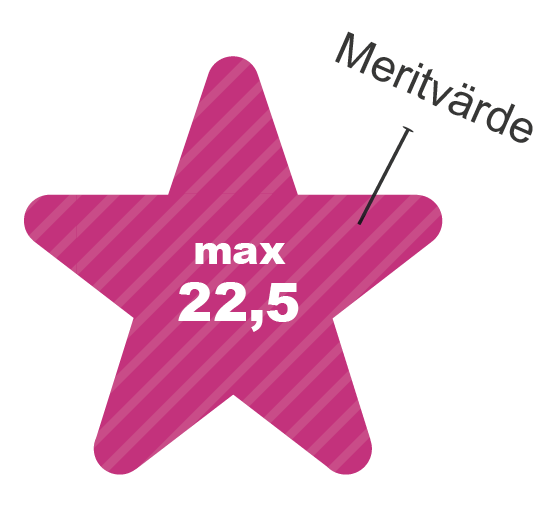 Räkna fram ditt meritvärde
När det finns fler sökande till en utbildning än det finns platser, måste man göra ett urval bland dem som söker. Den med ett högre meritvärde får då en plats före den med lägre meritvärde. 

Du som ska ta en IB-examen har möjlighet att få max 22,5 i meritvärde, men till många utbildningar räcker ett lägre meritvärde för en plats.
Tre steg för att räkna fram ditt meritvärde
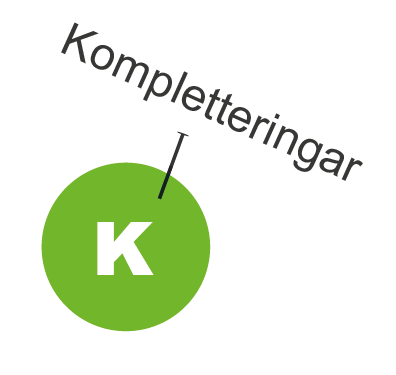 Börja med att räkna om dina total points till 10 – 20-skalan (tabell finns)

Lägg till de kompletteringar som du eventuellt har gjort för att bli behörig

Lägg till meritpoängen
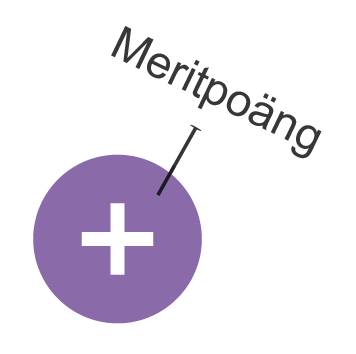 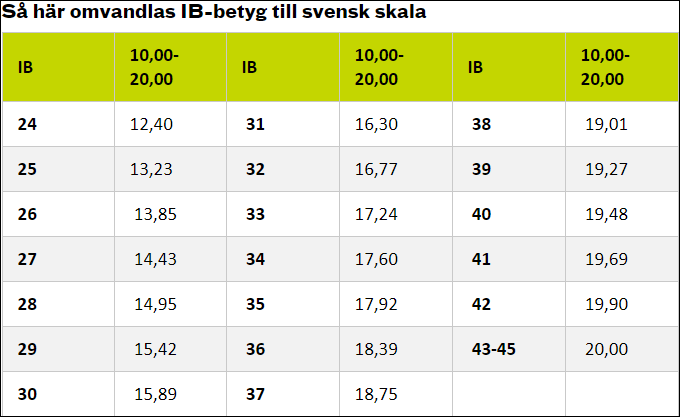 [Speaker Notes: Ny skala 2019]
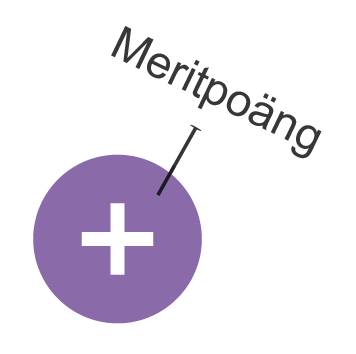 Kolla om du får lägga till meritpoäng
Oavsett vilken utbildning du söker kan du få meritpoäng för vissa kurser i moderna språk, engelska och matematik = meritkurser.
För att få meritpoäng krävs att du har lägst betyget Godkänt i kursen. 
Högre betyg ger inte mer poäng. 
Du kan få max 2,5 meritpoäng
[Speaker Notes: Meritpoäng = är ett slags ”extrapoäng”. Med Moderna språk menas inte svenska eller svenska som andraspråk, inte modersmål/hemspråk eller engelska.  Max 2,5 meritpoäng, se nästa bild. 

Högre betyg ger inte fler poäng.]
Maxpoäng per ämne
Meritkurser
Moderna språk ger högst 1,5 meritpoäng*
Engelska ger högst 1,0 meritpoäng
Matematik ger högst 1,5 meritpoäng

Du måste ha lägst betyget Godkänt

Tänk på:Kurser i  svenska och engelska ger inte meritpoäng som modernt språk
[Speaker Notes: Du kan få maximalt 2,5 meritpoäng om du har lägst betyget Godkänt i olika kombinationer av kurser. Tänk på att kurser som krävs för behörighet inte ger meritpoäng.]
Meritpoäng för moderna språk
Språk 5 = Language B, HL eller Language B, SL (inte svenska och engelska) ger 1,5 meritpoäng

Språk 3 = Language ab initio eller ett modernt språk under det förberedande året (“pre-IB”), ger 0,5 meritpoäng om 
	- språk 3 inte krävs för särskild behörighet och 
	- om du inte kan få meritpoäng utifrån punkt 1 här
[Speaker Notes: Om moderna språk 3 krävs för särskild behörighet ger den inga meritpoäng. Om sökande får 1,5 meritpoäng för Språk 1 har han eller hon redan uppnått maxpott för moderna språk.]
Meritpoäng för engelska – max 1,0
English A, HL/SL eller 
English B, HL eller 
English B, SL – om engelska är undervisningsspråk –
ger 1,0 meritpoäng
[Speaker Notes: Moderna språk ger högst 1,5 meritpoäng*
Engelska ger högst 1,0 meritpoäng
Matematik ger högst 1,5 meritpoäng]
Meritpoäng för matematik från och med 2021  – max 1,5 poäng
[Speaker Notes: Läs tabellen så här. Nivå i IB betyder vilka kurser du har i din examen. Krav på särskild behörighet (övre delen) styr vilka meritpoäng du får till en viss utbildning. Om du har Mathematics, applications and interpretation HL och söker till en utbildning som kräver Matematik 3, så får du 1,5 meritpoäng. Söker du istället en ingenjörsutbildning där kravet är Matematik 4, får du bara tillgodoräkna dig 1,0 meritpoäng i just matematik]
Skilj på behörighetskurser och meritkurser
Behörighetskurser


Krävs för särskild behörighet

Gäller alla sökande

Varierar mellan utbildningar
Meritpoäng för meritkurser

Kurser i matematik, moderna språk och engelska kan ge meritpoäng 
Vilka kurser som räknas beror på vad som krävs för behörighet
Gäller all utbildning på grundnivå
[Speaker Notes: (Bilden en sammanfattning av bild 13-18). Om en kurs krävs för särskild behörighet (är en behörighetskurs för en viss utbildning) kan du inte tillgodoräkna meritpoäng för den kursen.]
Ditt meritvärde
Dina total points omräknade till 10—20-skalan 

+ eventuella kompletteringar 

+ meritpoäng (max 2,5)

= meritvärde
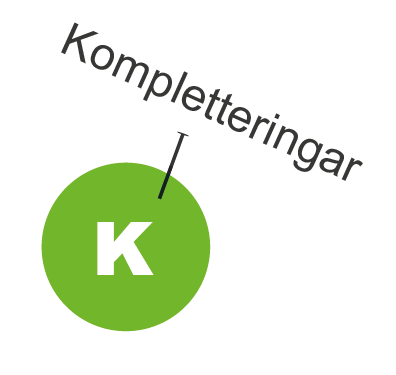 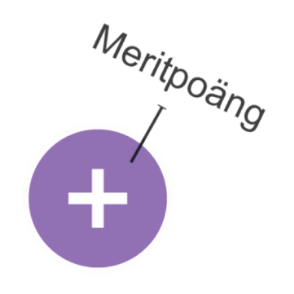 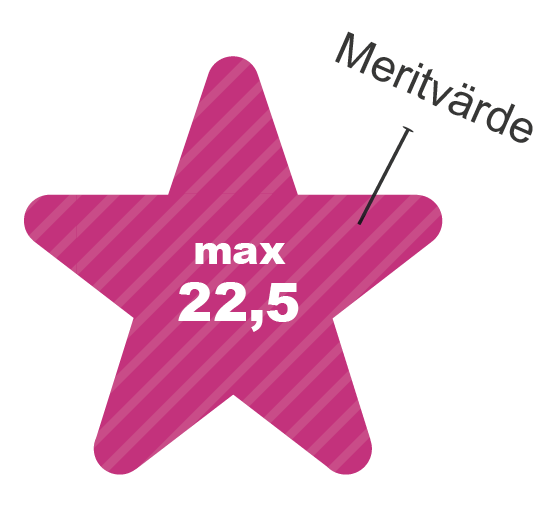 När det är fler sökande än platser till en utbildning gör man ett urval
Om det är fler sökande än det finns platser till en utbildning måste man göra ett urval bland dem som sökt

Urvalet är alltså själva antagningen

Alla behöriga sökande deltar i urvalet till varje utbildning

Du konkurrerar med ditt meritvärde

Till många utbildningar  kommer alla behöriga sökande in
[Speaker Notes: Urvalet – själva ”antagningen” där alla sökande rangordnas efter meritvärde etc i antagningssystemet.]
Så här fördelas platserna
Betygsurval 
Minst en tredjedel av platserna på en utbildning går till sökande med betyg.

Provurval
Minst en tredjedel av platserna går till sökande som gjort högskoleprovet.

Andra urvalsgrunder
Högst en tredjedel av platserna går till sökande som prövas utifrån de kriterier högskolan beslutat om för en viss utbildning. Kan vara högskolepoäng, intervjuer mm.
[Speaker Notes: Gäller platser till alla högskoleutbildningar]
Betygsurvalet görs i tre olika grupper
Betygsgrupp I, BI: gymnasiebetyg utan komplettering – max 22,5 (direktgruppen)


Betygsgrupp I, BII: gymnasiebetyg med komplettering – max 22,5 (kompletteringsgruppen)


Folkhögskolegruppen, BF: studieomdöme från folkhögskola – max 4,0
[Speaker Notes: Sökande med IB-examen deltar i Betygsgrupp I respektive BII.]
Betygsgrupp II, BII
Gäller dig med IB-examen och betyg från gymnasieskola, gymnasial vuxenutbildning eller annan behörighetsgivande kurs som avslutats efter IB-examen 
Gäller även för dig som har retakes tagna efter att du fått ditt certifikat eller din IB-examen. Du som har höjt ditt meritvärde genom retakes prövas i både BI och BII (i BI med ditt ursprungliga meritvärde och i BII med ditt nya meritvärde). 
OBS: De kompletteringar du har gjort för att bli behörig till en utbildning räknas bara med i grupp II
Du kan delta i flera urvalsgrupper
Du som söker med din IB-examen prövas i betygsgrupp 1 (BI)

Du som kompletterar din IB-examen för att bli särskilt behörig eller för att förbättra ditt meritvärde prövas i betygsgrupp 2 (BII). 

Du som dessutom väljer att göra högskoleprovet prövas också i grupp HP, provurvalsgruppen.
Statistik över tidigare terminer
Genom att titta på statistik för tidigare terminer kan du få en ungefärlig bild av vilket meritvärde som brukar krävas till en viss utbildning

I Hitta och jämför utbildning  på studera.nu hittar du senaste antagningsstatistiken vid varje utbildning 
Du kan också gå direkt till UHR:s statistikdatabas för att söka fram flera olika terminer
Kolla upp och läs mer på Antagning.se
Informationssidor på Antagning.se
https://www.antagning.se/sv/betyg-och-behorighet/international-baccalaureate/ib-examen-2021-och-framat/

Exempel med Fatima. Så räknas betygen: 
https://www.antagning.se/sv/betyg-och-behorighet/international-baccalaureate/ib-examen-2021-och-framat/rakna-ut-ditt-meritvarde/fatima-soker-till-lakarprogrammet/